Курорт  КрасГМУ озеро Шира
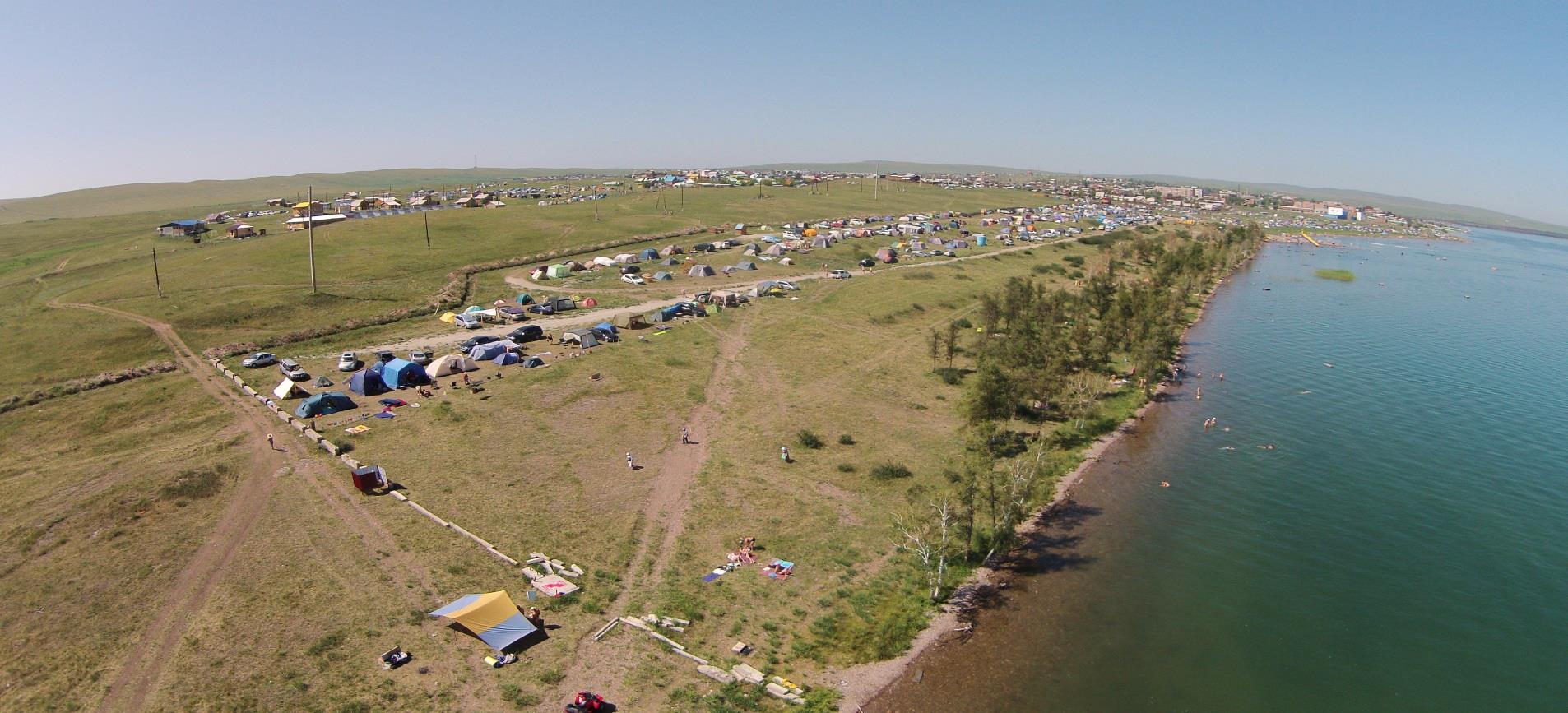 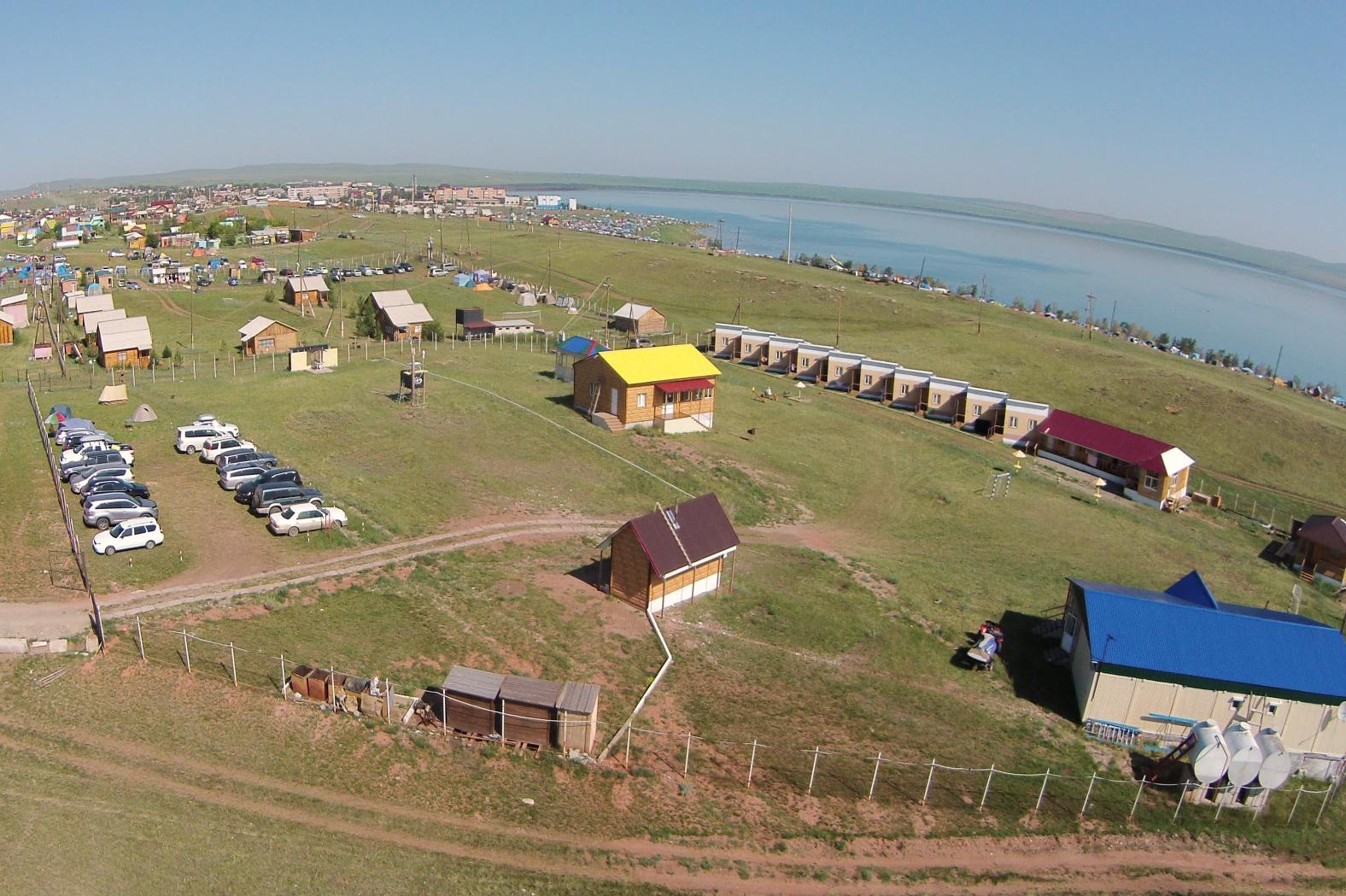 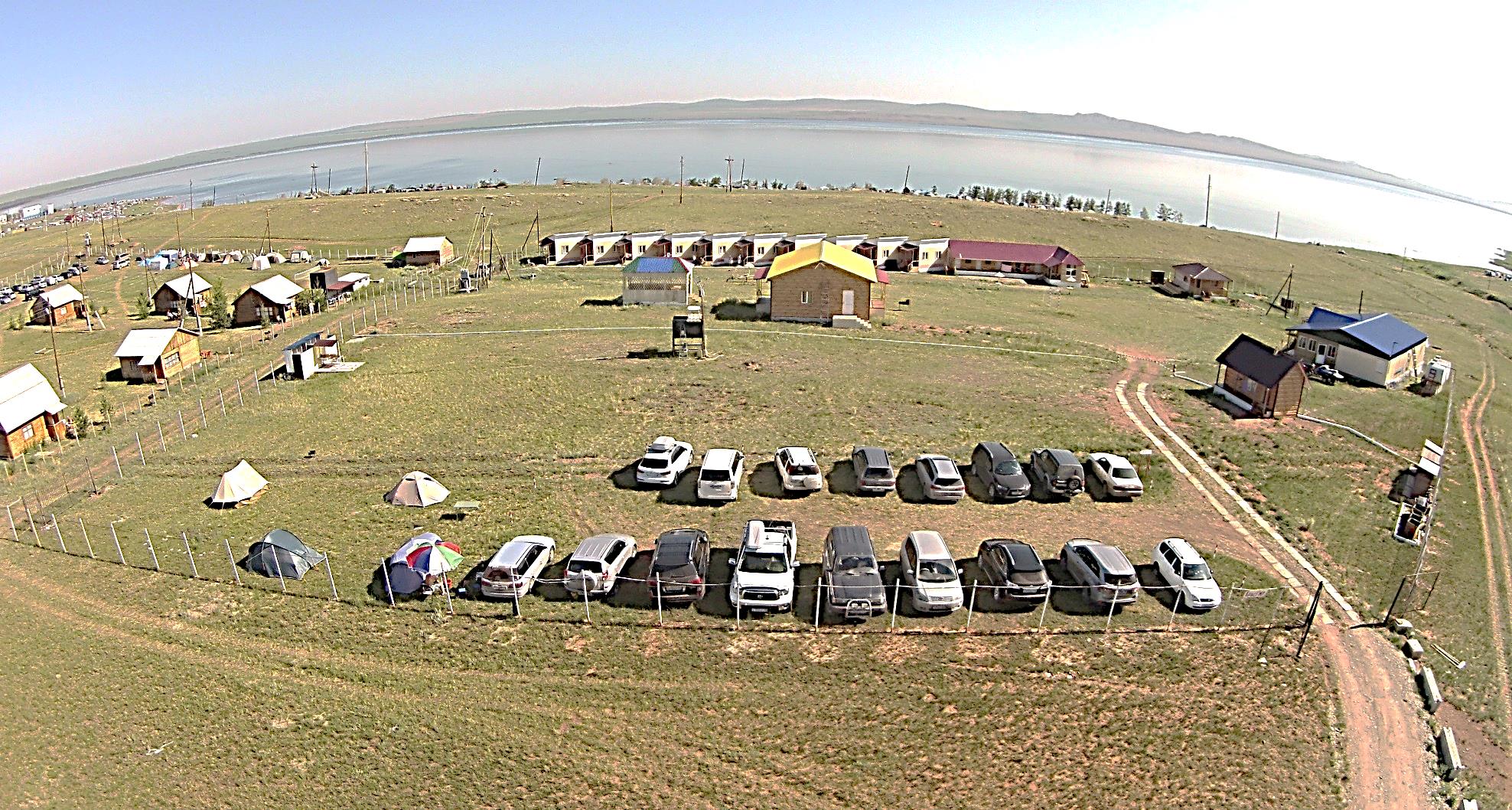 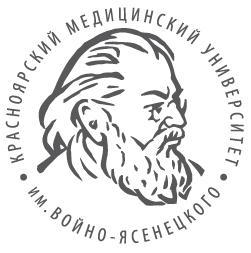 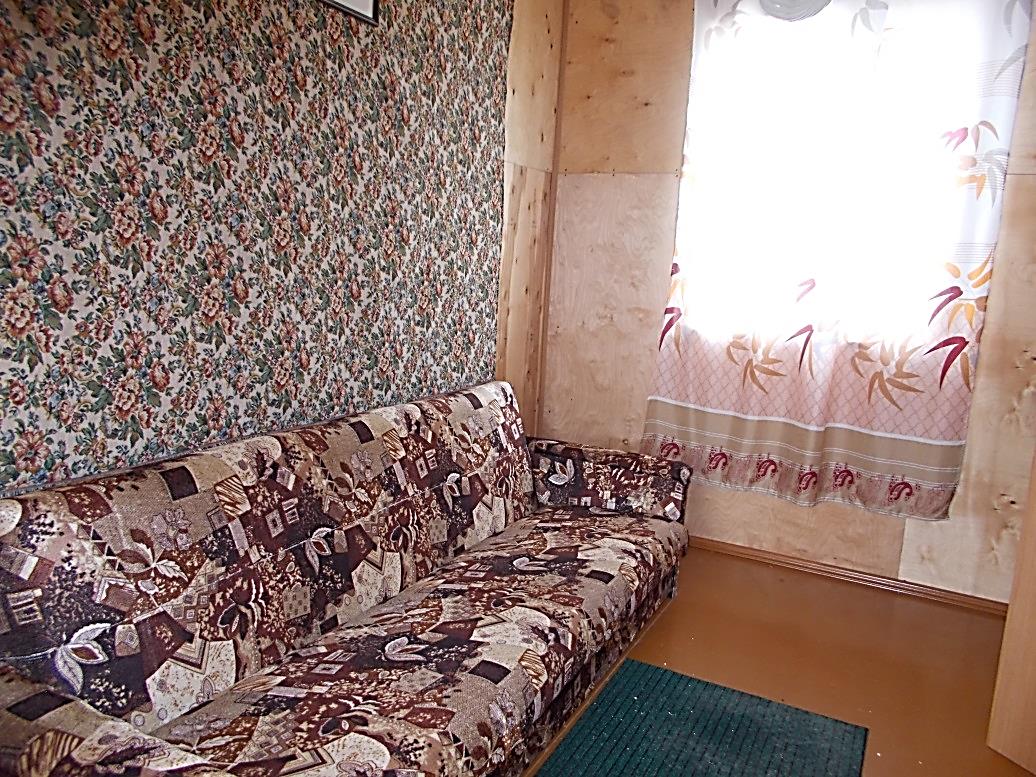 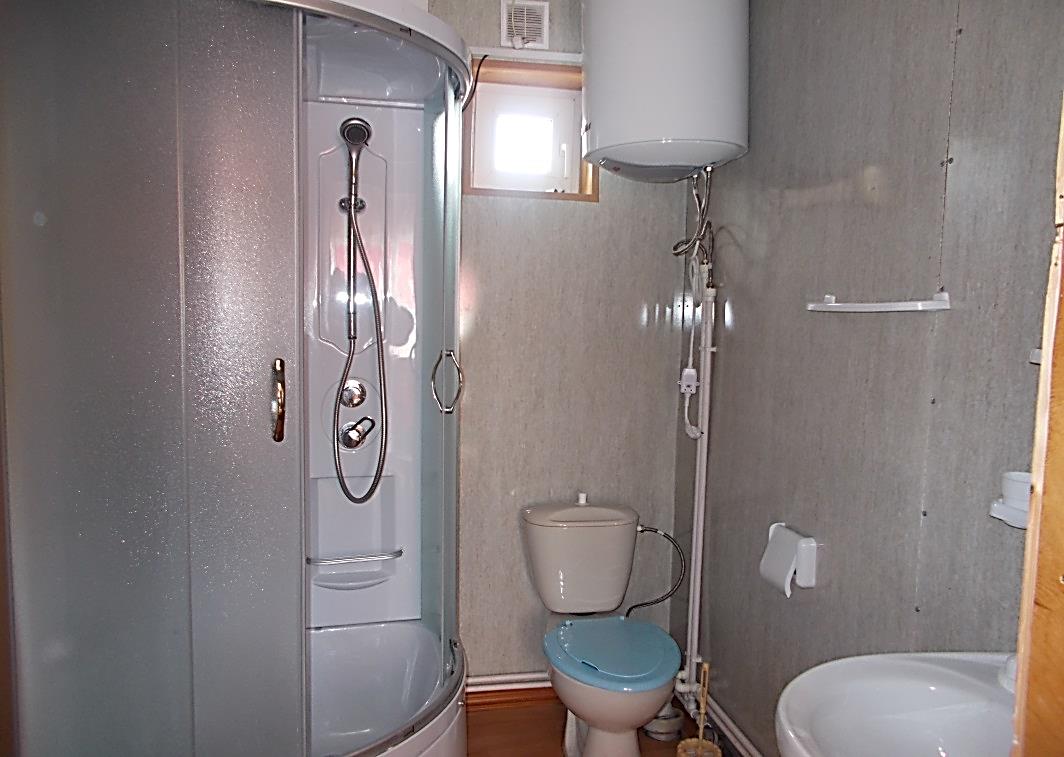 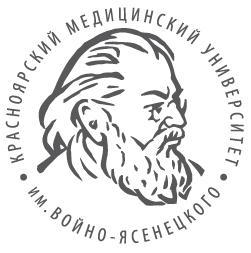 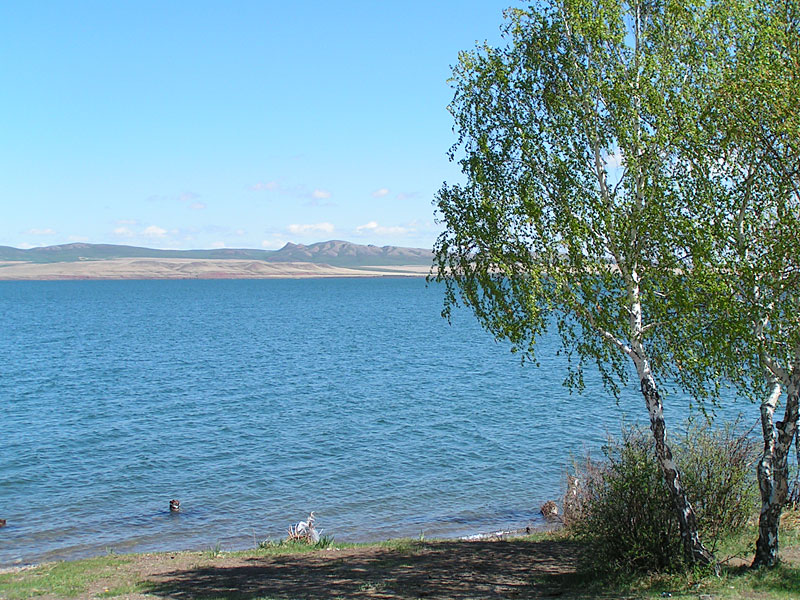 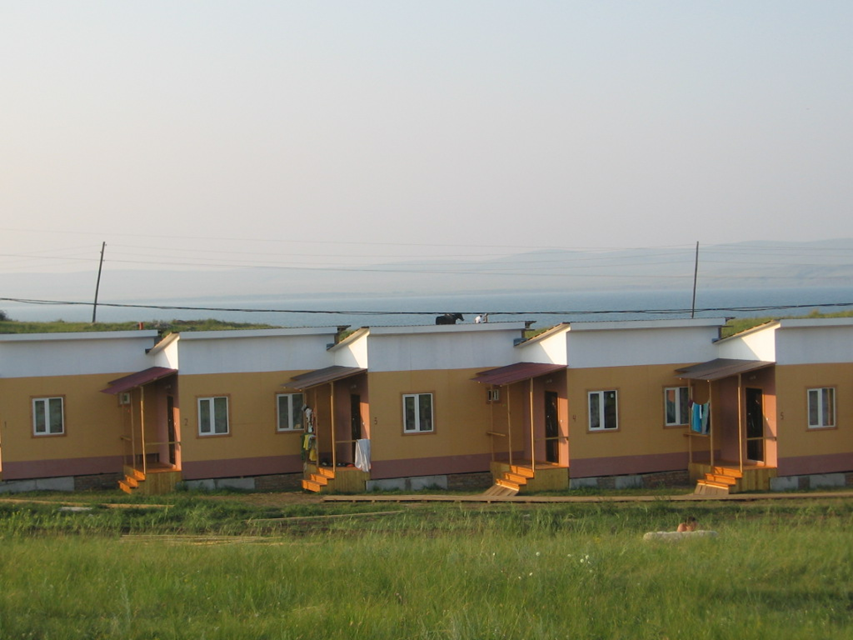 База отдыха КрасГМУ «Озеро Шира»
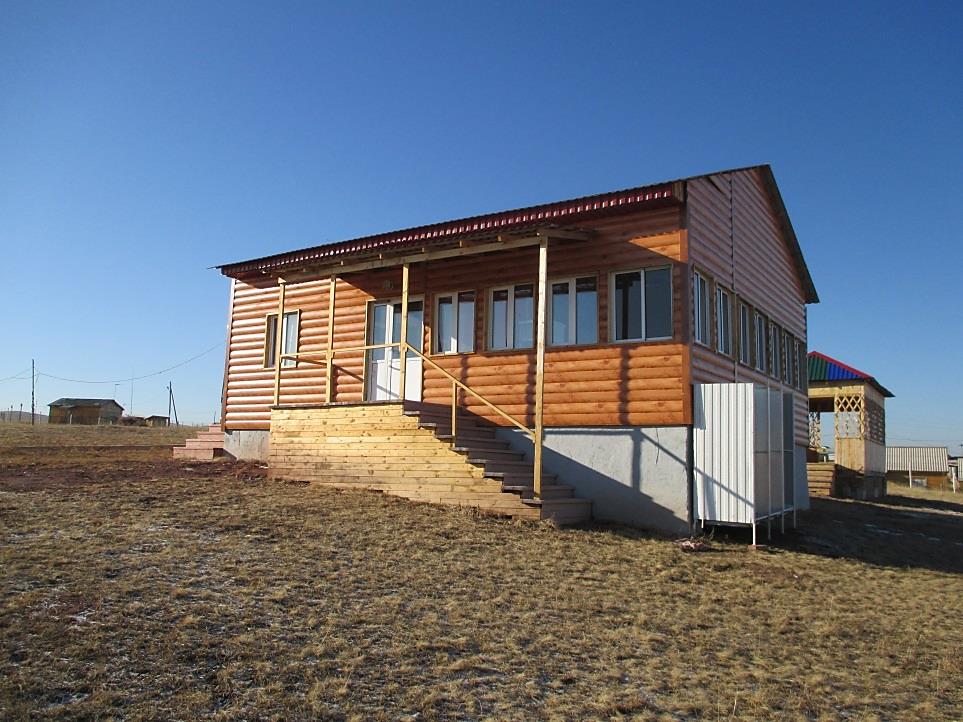